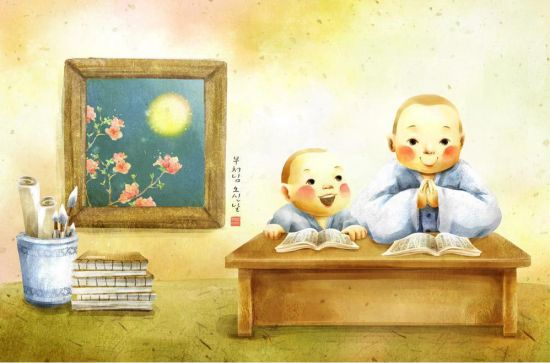 善知識來開路
探索教育團隊製作
2020年01月30日

善知識卡60張
大自在卡5張
妙法卡8張
共計73張
遊戲規則

遊戲人數：每桌適合2-8人玩。

遊戲說明：
將善知識卡60張與大自在卡5張，洗牌後置於桌子中間，照順序拿牌。
8張妙法牌，放在桌上明顯任意處。
指定一人作為開始的第一人，逆時針或順時針輪流抽牌聊天說故事。
每次一人，玩家先抽一張善知識卡，根據自己抽到的主題，講一下自己做過的一個真實故事，1-3分鐘。
如果沒有自己做過的例子，可以講一個你聽過或看過最有感的一個例子。
自己沒做過，要懺悔或是要說接下來你會如何做也可以。
抽到大自在卡可以有下列四種選擇
跳過不說，Pass給下一位玩家繼續
指定人說，改變順序，指定任一人說，說完就由指定者旁邊的人繼續
隨意自說，可以說自己想說的任何主題，說笑話，唱歌，表演皆可。
抽了再說，再抽一張，根據新抽到的主題繼續。
抽到A的人，說完後大家要給他讚嘆。
玩大約30分鐘後，可以換桌與不同夥伴繼續玩，可以認識與了解更多人。

相關資訊及客戶服務請洽：奈普敦智慧平台
https://www.neptune-it.com/
或說己身，或說他身或示己身，或示他身或示己事，或示他事諸所言說，皆實不虛

《妙法蓮華經》
如來壽量品第十六
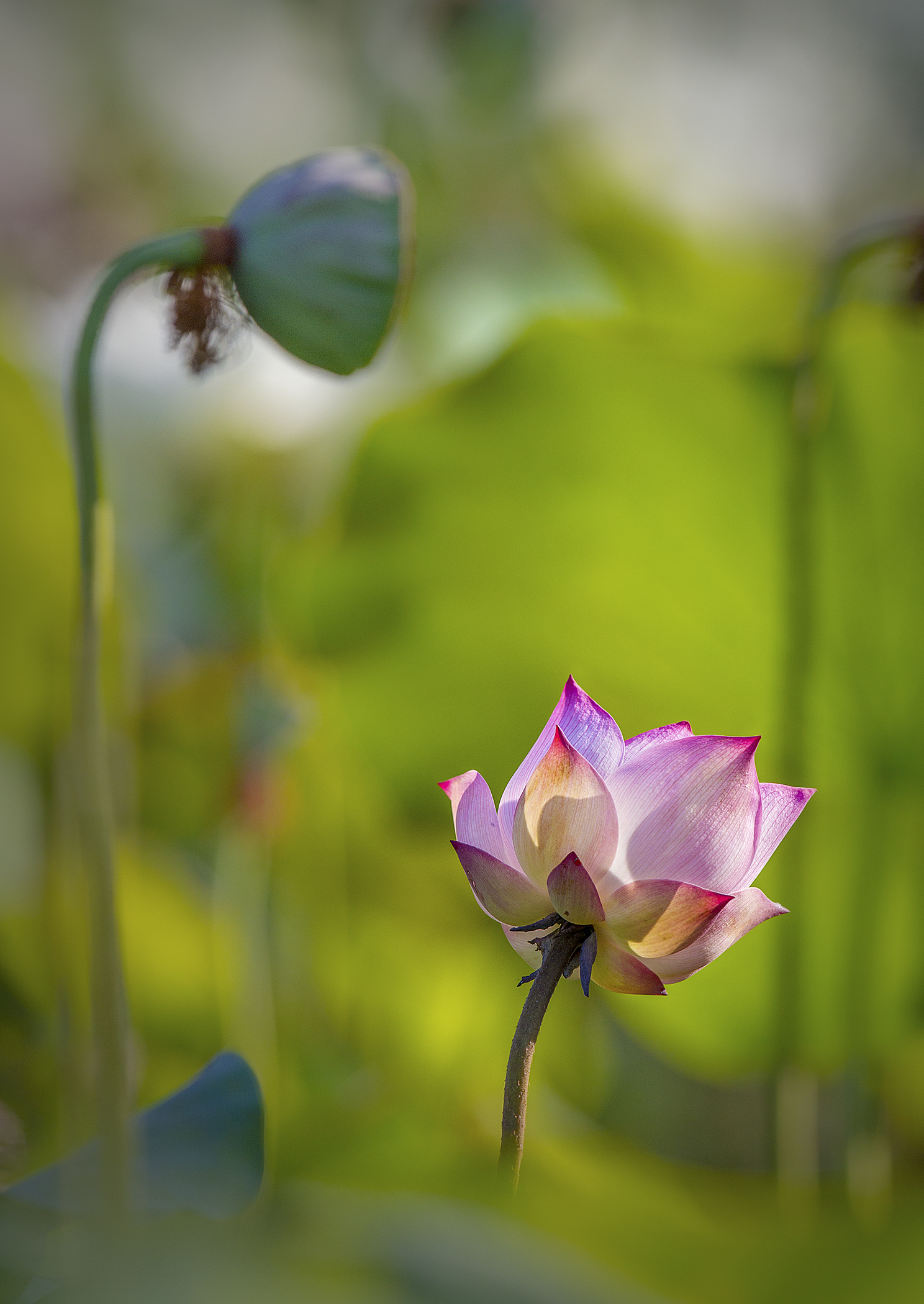 友善自己
友善情緒
友善他人
友善社會
友善自然
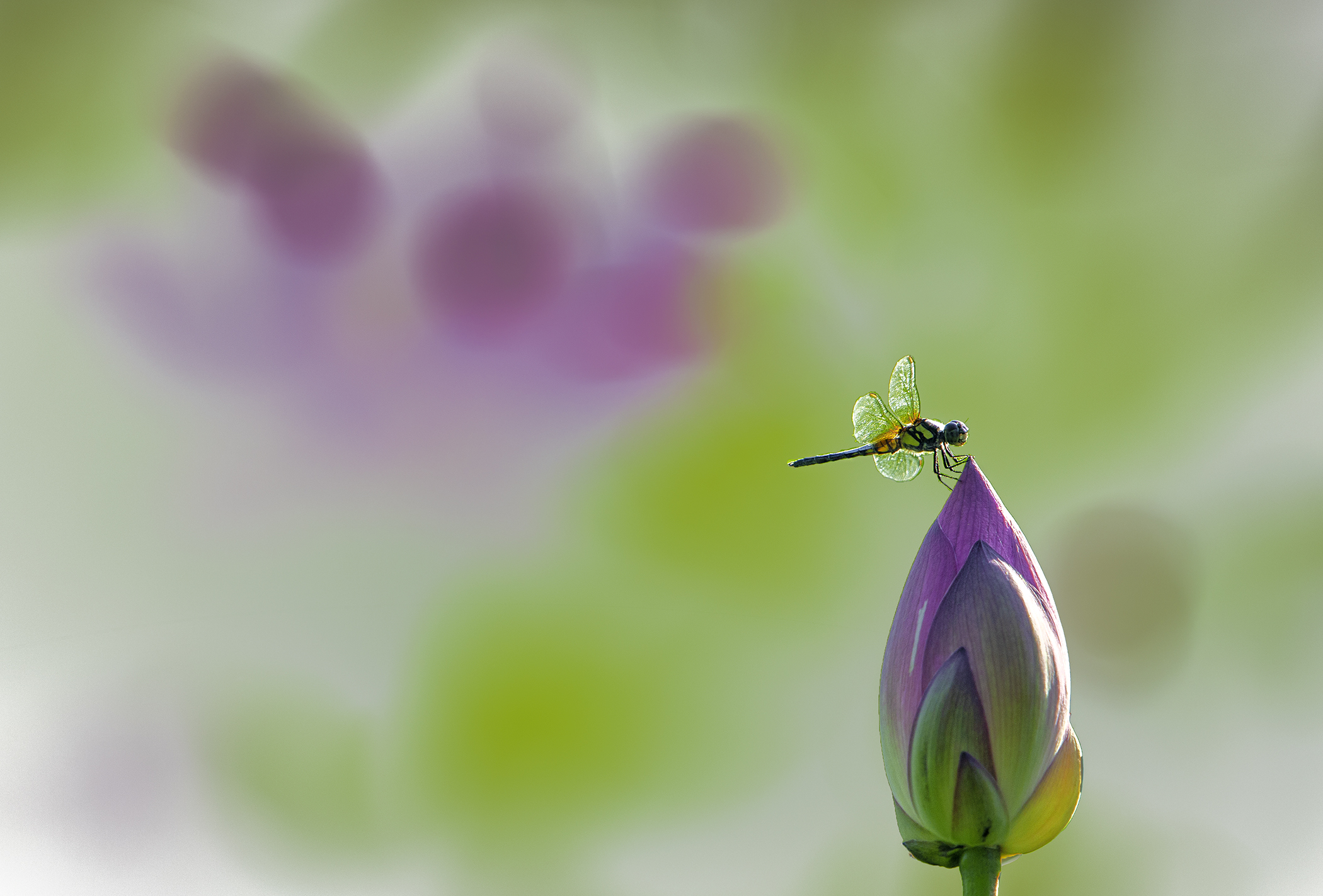 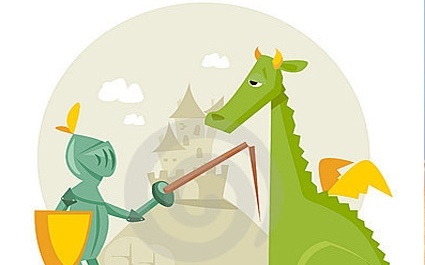 自己
故事
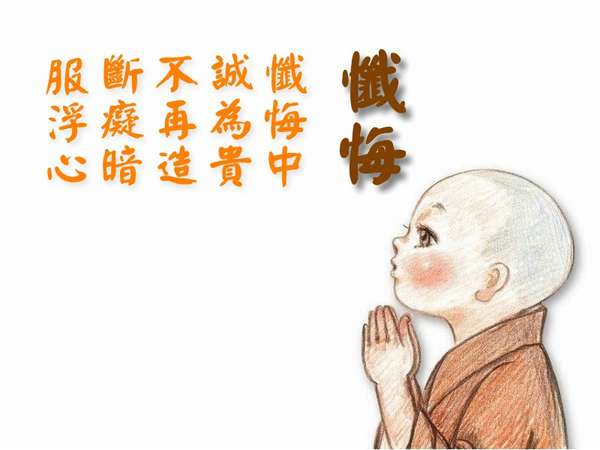 自己
懺悔
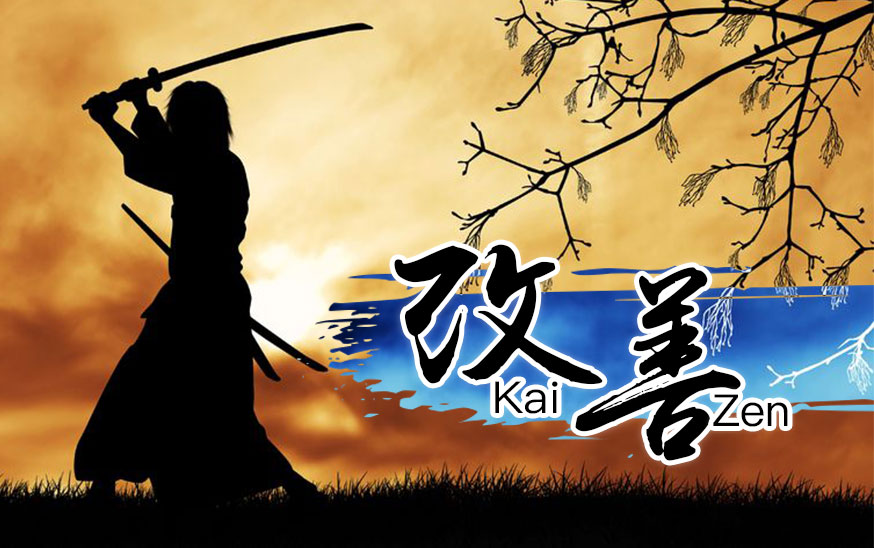 自己
改善
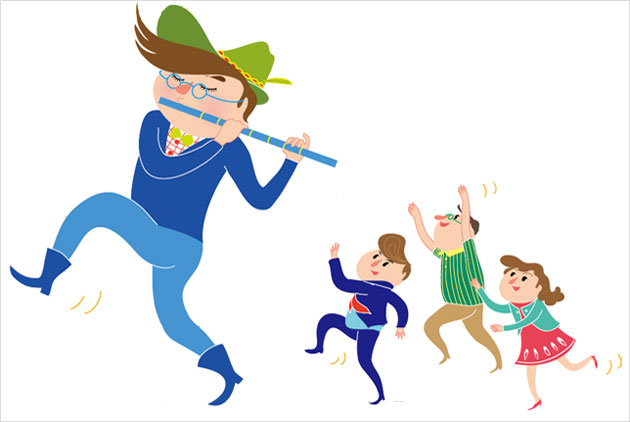 他人
故事
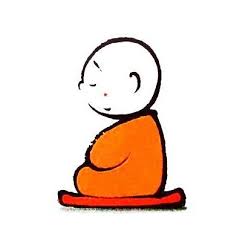 他人
警惕
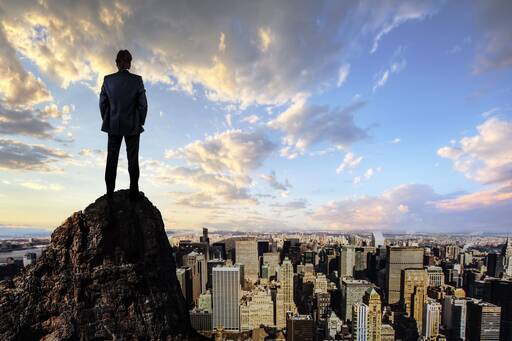 他人
典範
大自在卡-友善自己
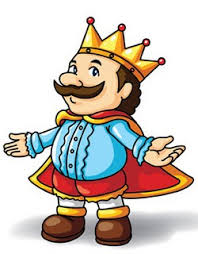 Super Power
大自在卡
善知識卡01
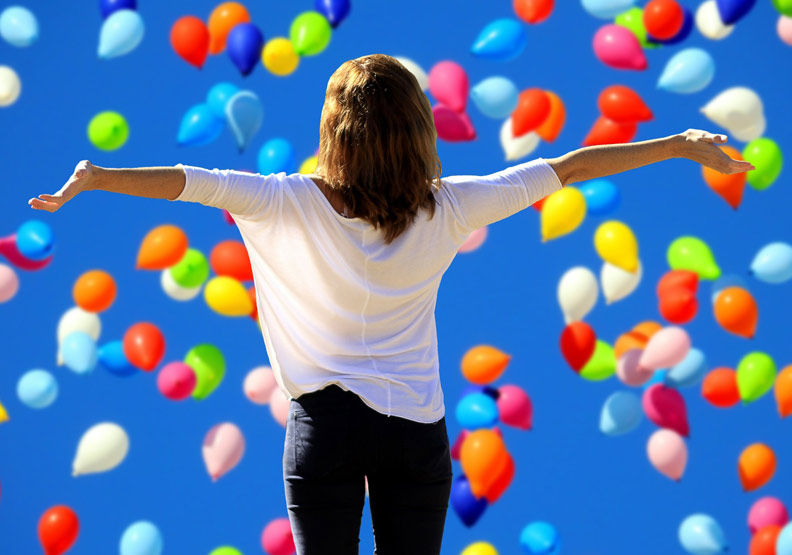 A
友善自己

友善自己，開自信路
善知識卡02
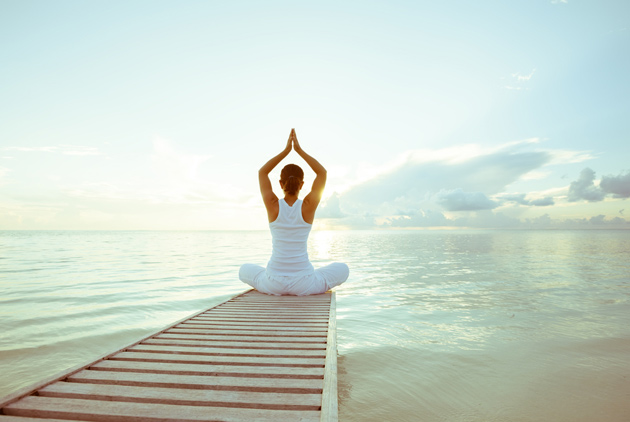 友善自己

友善身體，開能量路
大自在卡-友善情緒
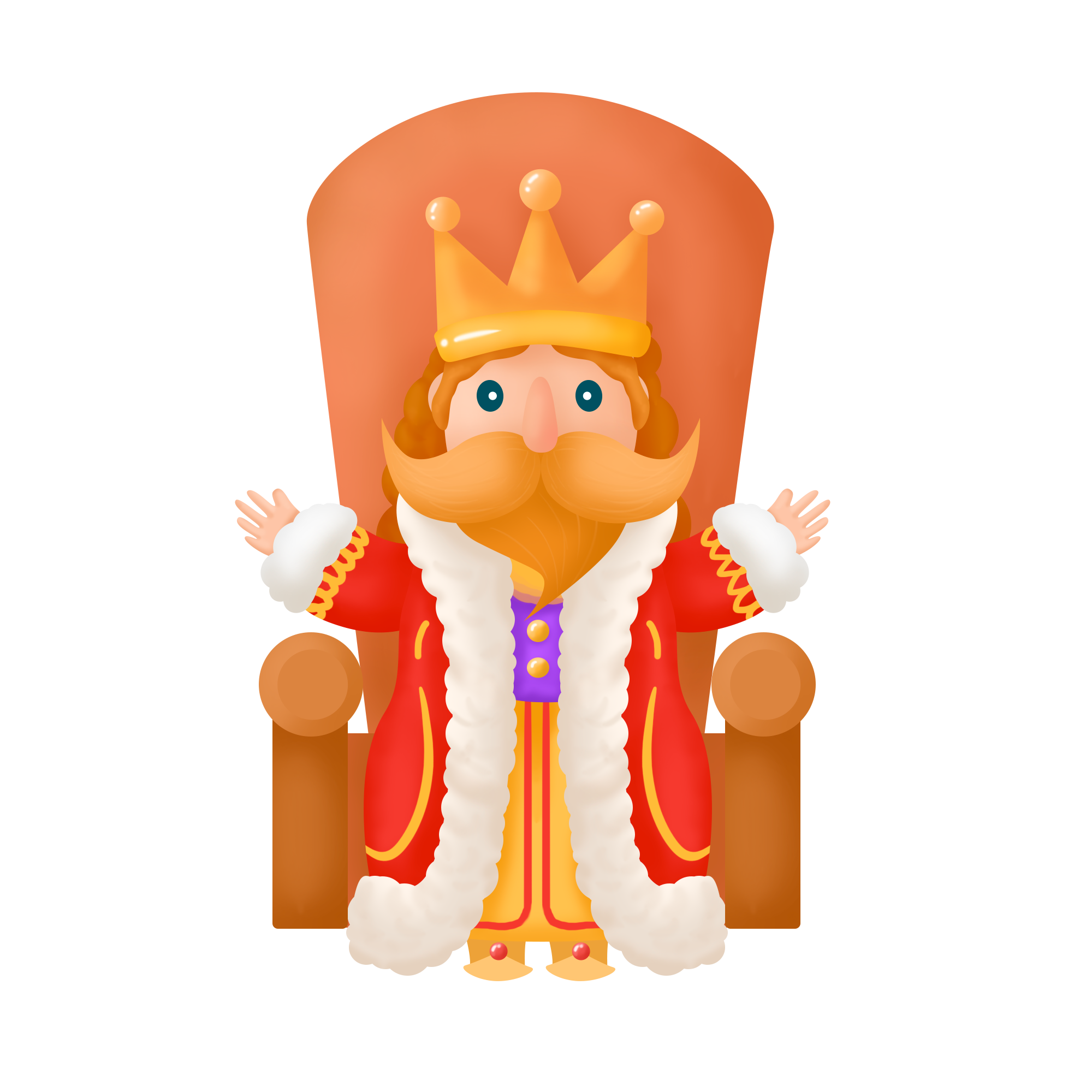 Super Power
大自在卡
善知識卡13
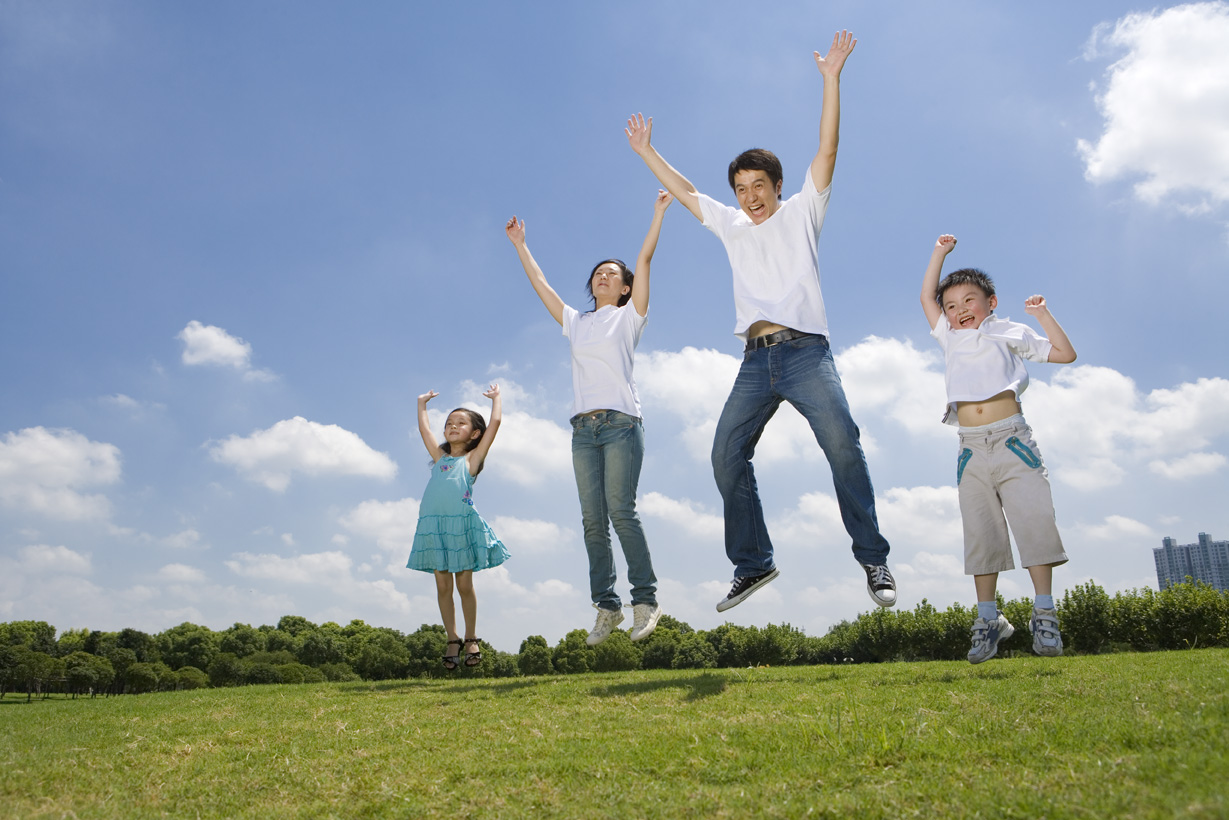 A
友善情緒

友善情緒，開幸福路
善知識卡14
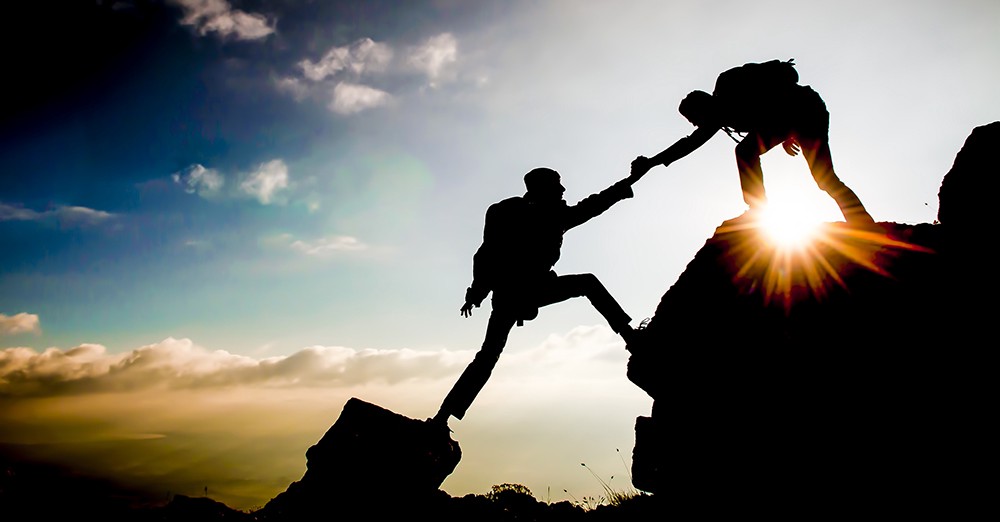 友善情緒

友善猜疑，開信任路
大自在卡-友善他人
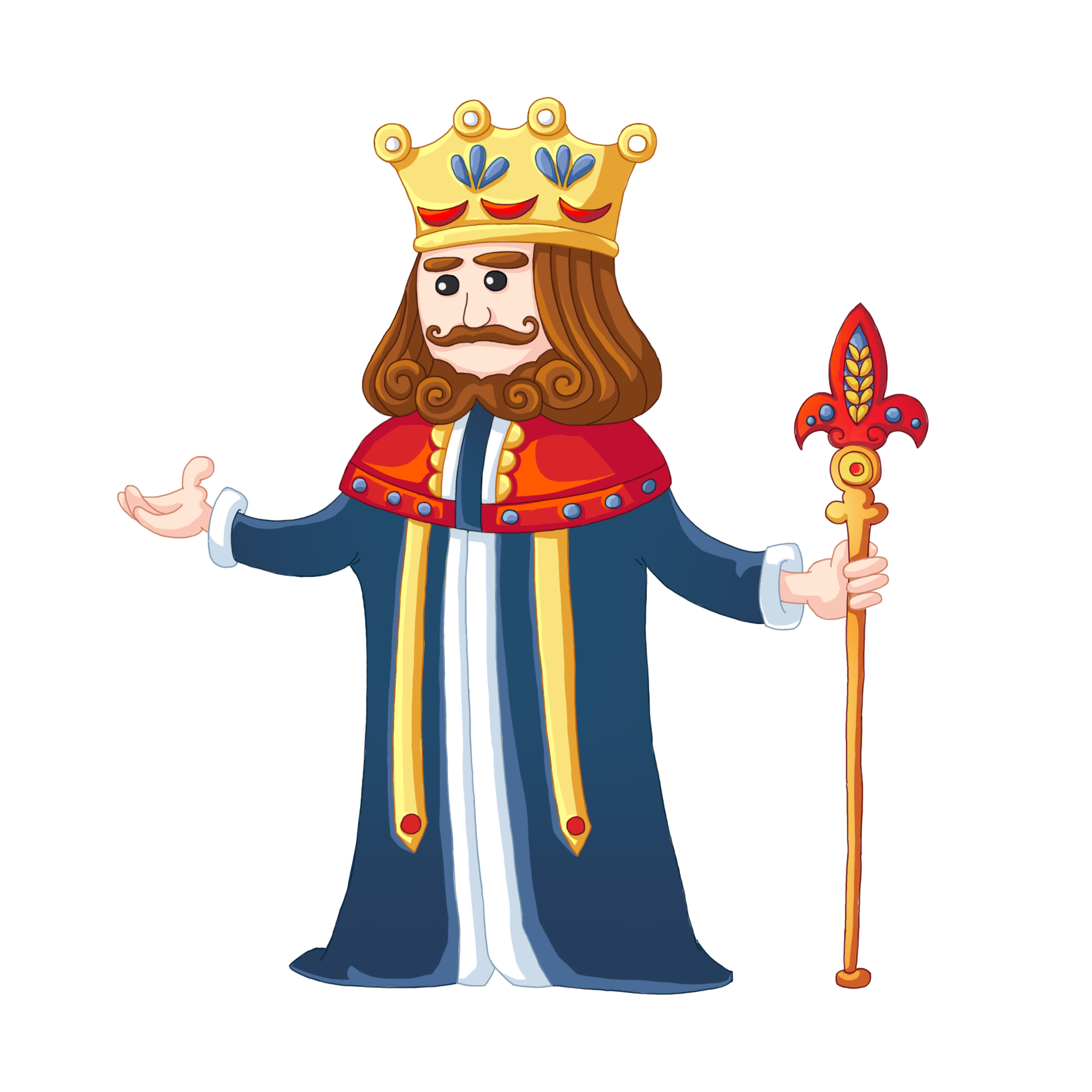 Super Power
大自在卡
善知識卡25
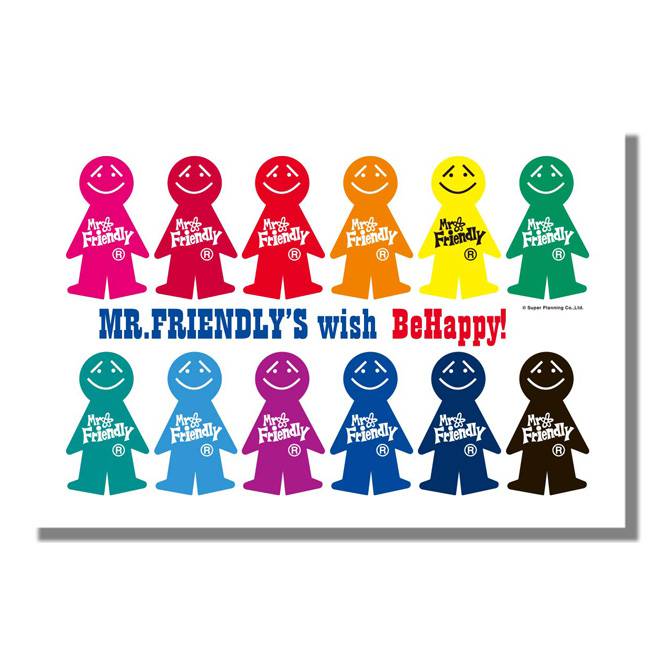 A
友善他人

友善他人，開合和路
善知識卡26
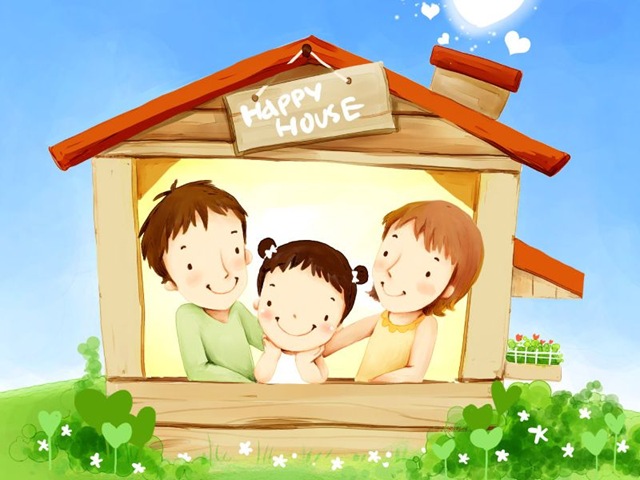 友善他人

友善家人，開惜緣路
大自在卡-友善社會
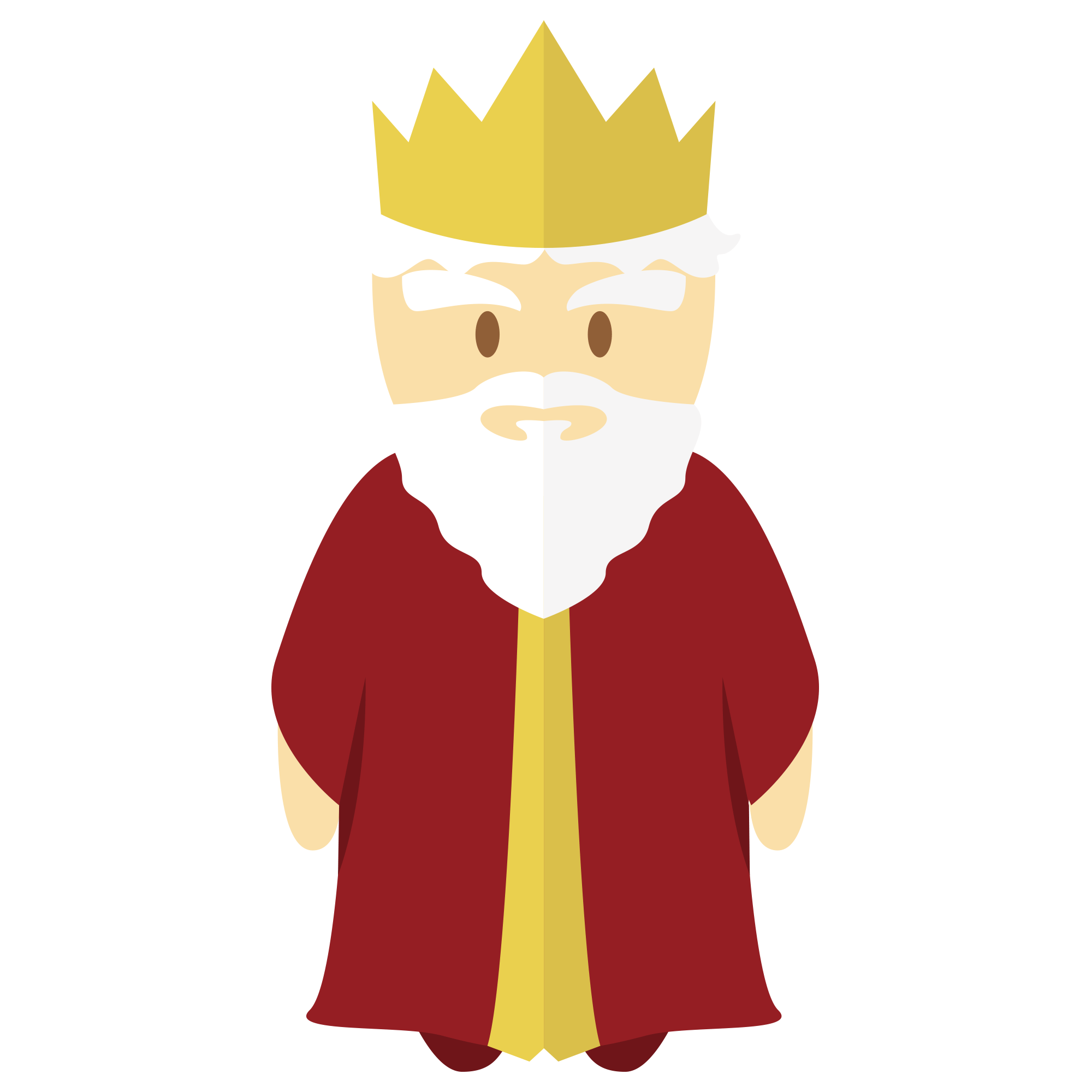 Super Power
大自在卡
善知識卡37
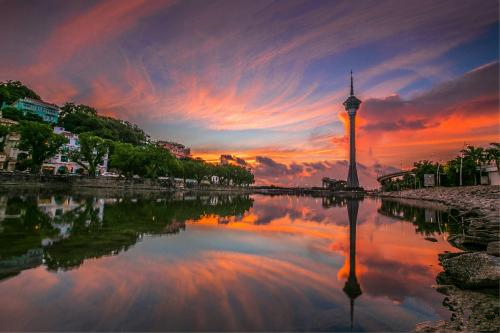 A
友善社會

友善社會，開祥和路
善知識卡38
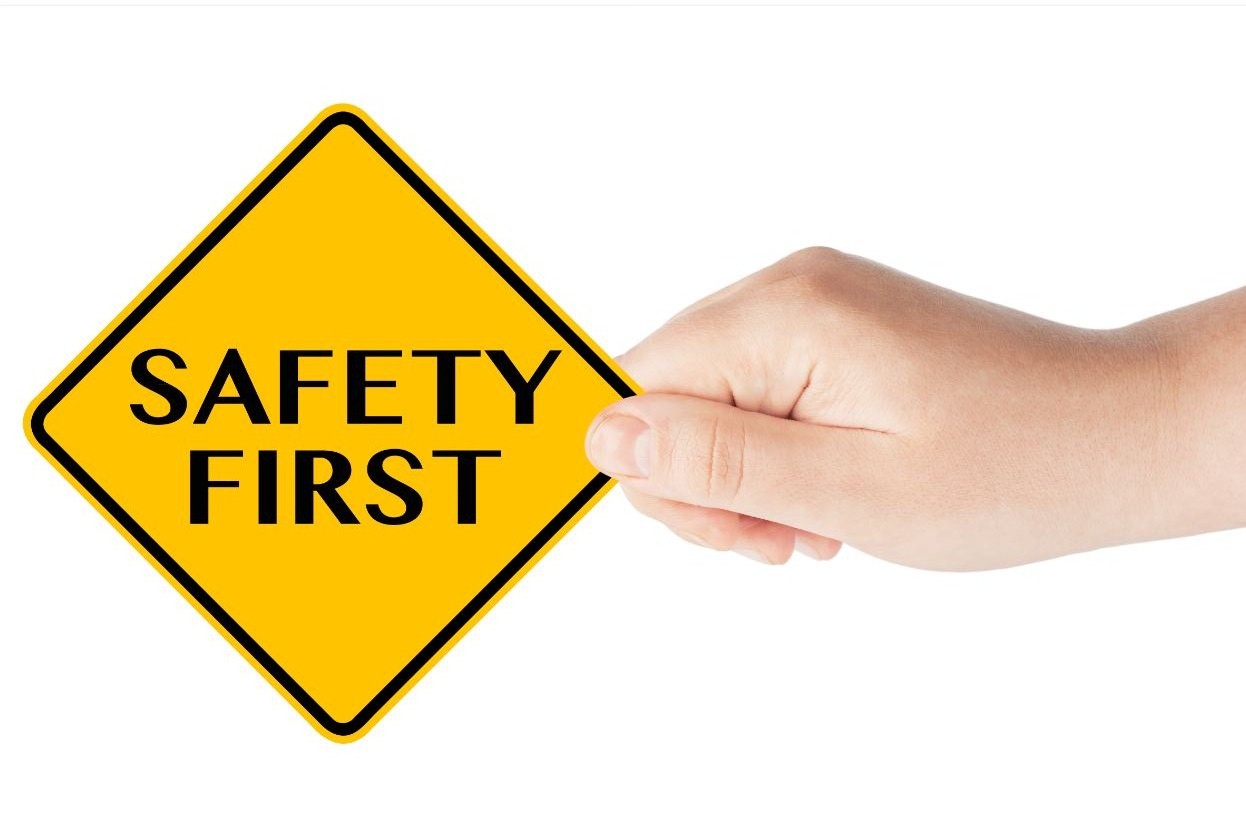 友善社會

友善路人，開安全路
大自在卡-友善自然
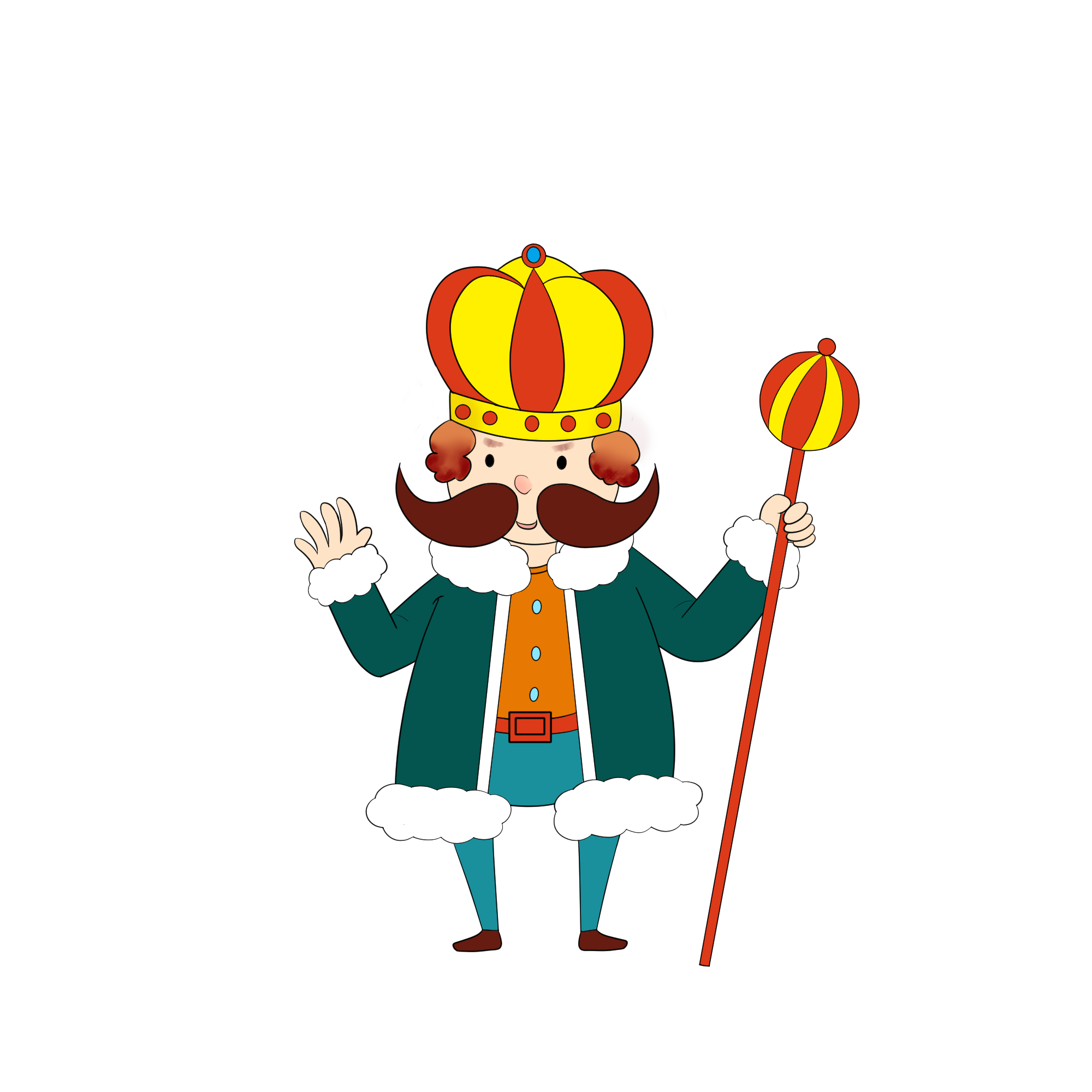 Super Power
大自在卡
善知識卡49
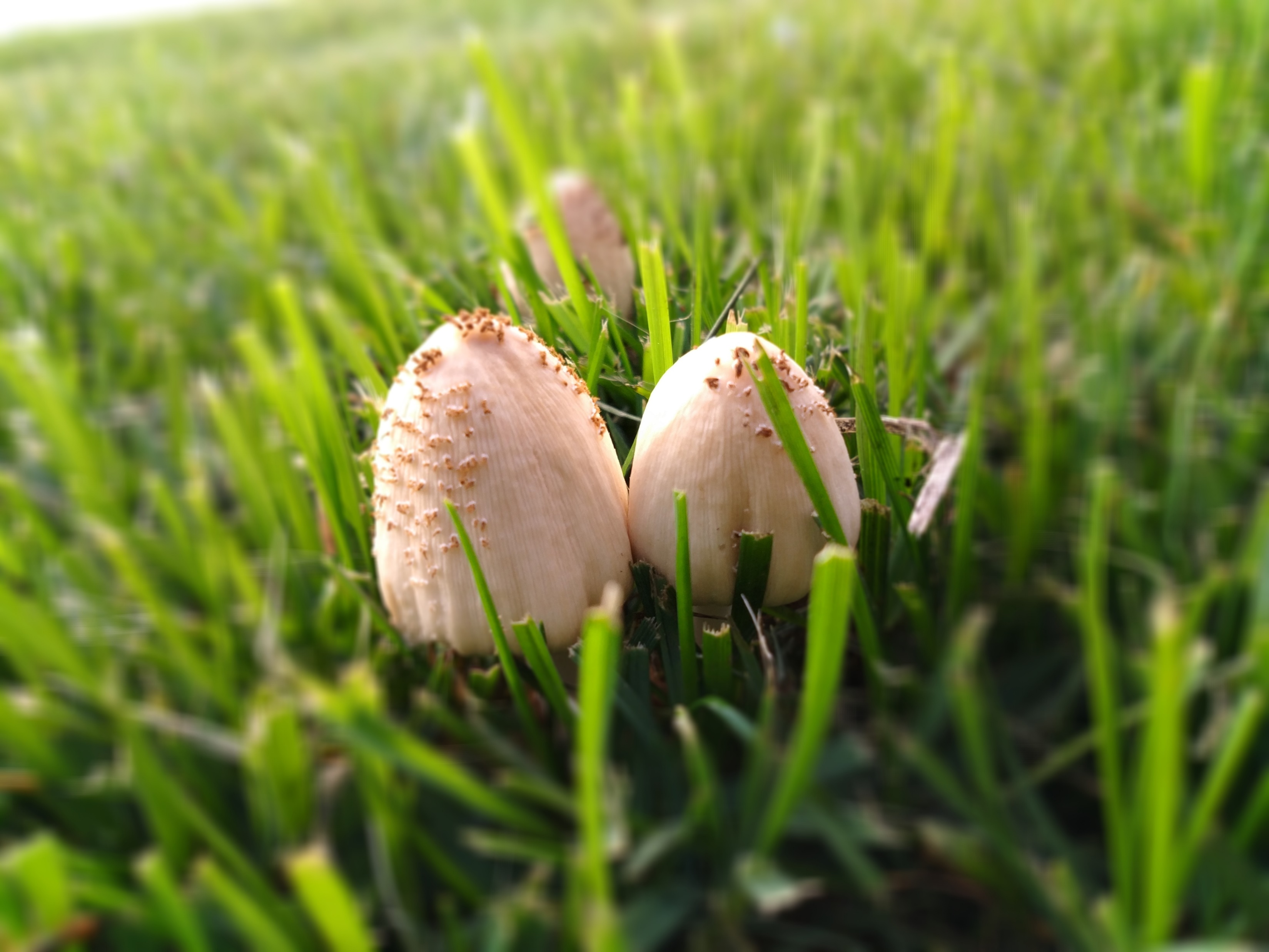 A
友善自然

友善自然，開永續路
善知識卡50
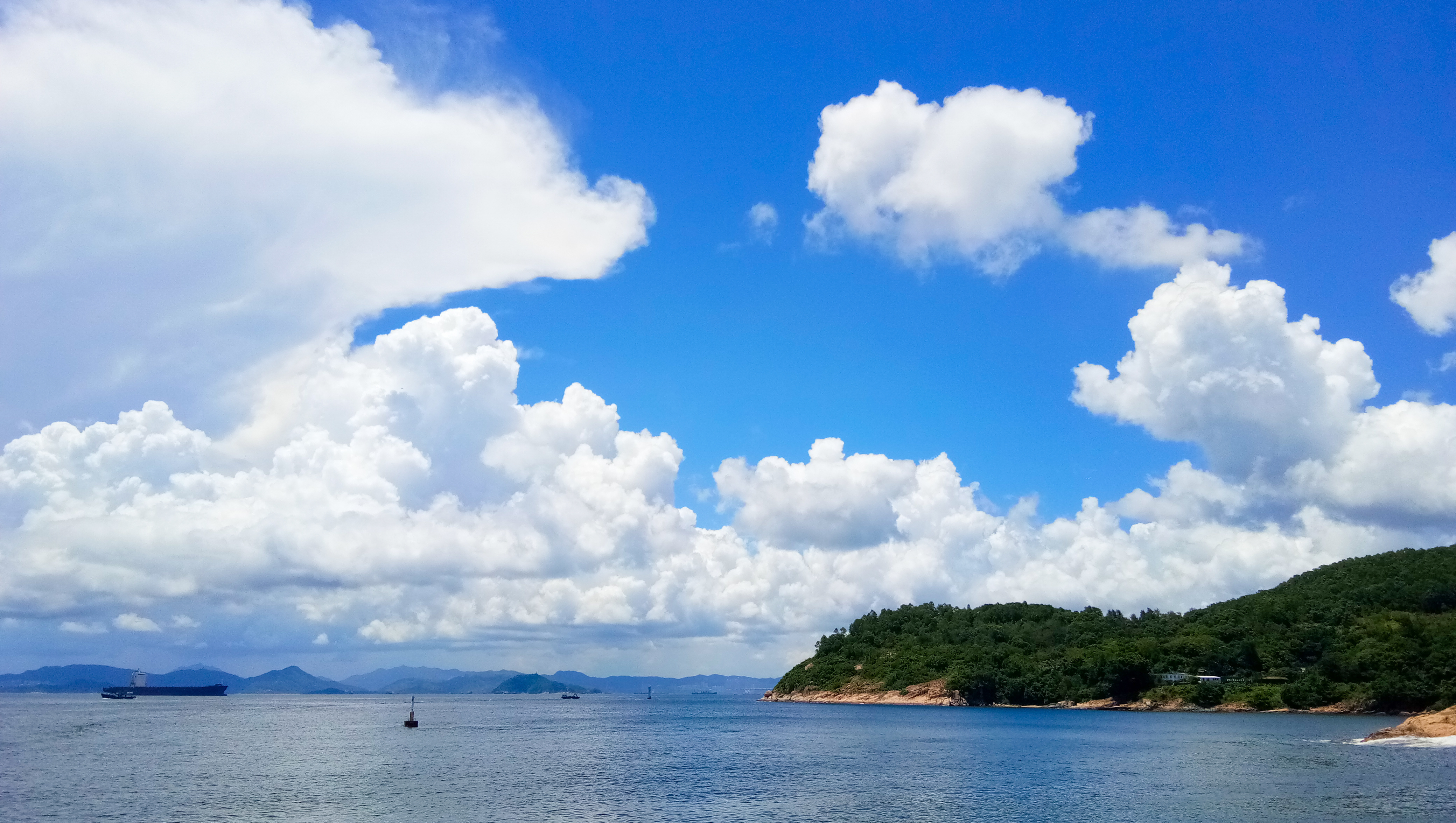 友善自然

友善海洋，開循環路